UNIDAD TECNICO PEDAGOGICO 2020 –APRENDIENDO EN LINEA MINERAL 
CORREO INSTITUCIONAL DOCENTE: daniela.aguilera@colegio-mineralelteniente.cl
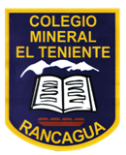 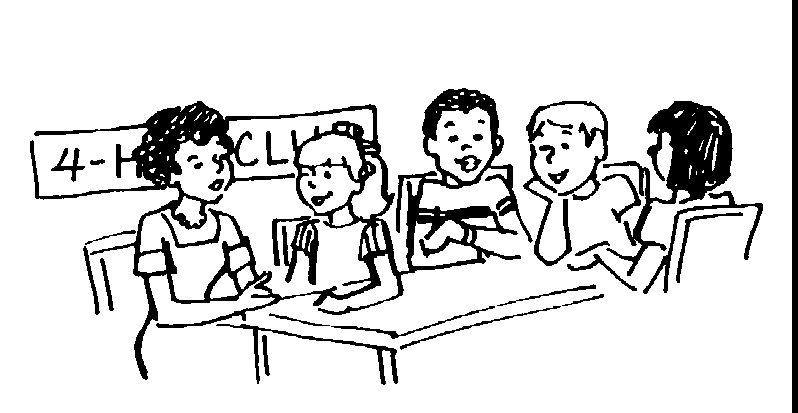 Clase N°12
Música 7° Básicos A-B-C
Profesora: Daniela Aguilera G.
Objetivo:Interpretar a una o más voces repertorio diverso, incorporando como apoyo el uso de medios de registro y transmisión.
Run Run se fue pal´ norte
Violeta Parra
En un carro de olvidoAntes del aclararDe una estación del tiempoDecidido a rodarRun Run se fue pa'l norteNo sé cuándo vendráVendrá para el cumpleañosDe nuestra soledad
A los tres días cartaCon letras de coralMe dice que su viajeSe alarga más y másSe va de AntofagastaSin dar una señalY cuenta una aventuraQue paso a deletrearAy, ay, ay, de mí
Al medio de un gentíoQue tuvo que afrontarUn trasbordo por culpaDel último huracánEn un puente quebradoCerca de VallenarCon una cruz al hombroRun Run debió cruzar
Run Run siguió su viajeLlegó a TamarugalSentado en una piedraSe puso a divagarQue sí, que esto, que lo otroQue nunca, que ademásQue la vida es mentiraQue la muerte es verdadAy, ay, ay, de mí

La cosa es que una alforjaSe puso a trajinarSacó papel y tintaY un recuerdo quizásSin pena ni alegríaSin gloria ni piedadSin rabia ni amarguraSin hiel ni libertad
Vacía como el huecoDel mundo terrenalRun Run mandó su cartaPor mandarla no másRun Run se fue pa'l norteYo me quedé en el surAl medio hay un abismoSin música ni luzAy, ay, ay, de mí


El calendario aflojaPor las ruedas del trenLos números del añoPor el filo del rielMás vueltas dan los fierrosMás nubes en el mesMás largos son los rielesMás agrio es el después
Run Run se fue pa'l norteQué le vamos a hacerAsí es la vida entoncesEspinas de IsraelAmor crucificadoCoronas del desdénLos clavos del martirioEl vinagre y la hielAy, ay, ay, de mí.
Run Run se fue pal´ norte.
Enlace
https://www.youtube.com/watch?v=UR9LhDUhSKI
Si prefieres puedes ingresar a este enlace y escuchar y visualizar la canción Run Run se fue pal´ norte en la versión de Francisca Valenzuela